Третий путь продолжается
20.10.11
Сдаем и получаем домашку!
PS: в том числе для курсов
The state и Цивилизация 
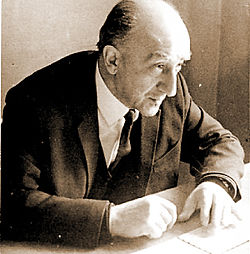 Личность - человеческий индивид, являющийся субъектом сознательной деятельности, обладающий совокупностью социально значимых черт, свойств и качеств, которые он реализует в общественной жизни.
Проявления личности
Внешние характеристики
Прошлый опыт
Мотивация
Цели и ценности
Язык и речь
Черты характера

Социальные роли
Поведение
Сознание и самосознание
Талант и творчество
Sigismund Schlomo Freud
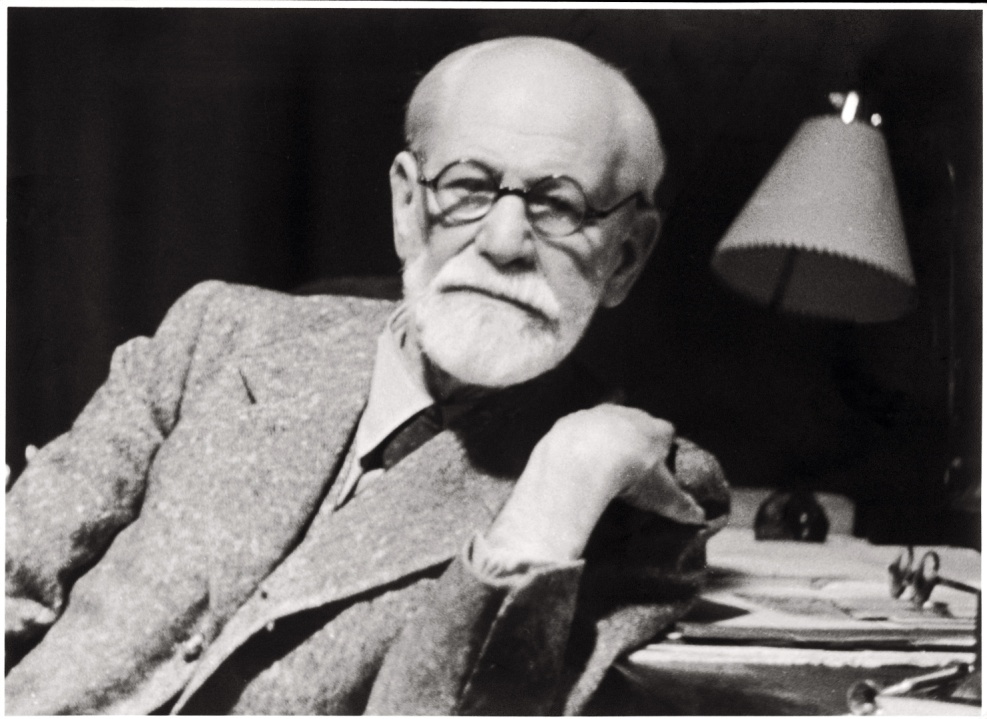 6 мая 1856, Фрайберг – 
23 сентября 1939, Лондон
«Толкование сновидений» (1900)
«По ту сторону принципа удовольствия» (1920)
«Массовая психология анализ человеческого «Я» (1921)
«Я» и «Оно» (1923)
Структура психики по Фрейду
Структура личности по Фрейду
Судья


						
							Всадник
Лошадь
Защитные механизмы по Фрейду
Вытеснение
Появление противоположной реакции
Проекция
Вымещение
Рационализация
Сублимация
Carl Gustav Jung
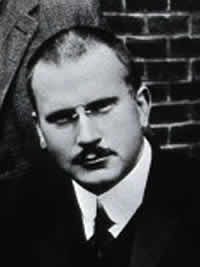 26 июля 1875, Тургау –
6 июня 1961, Цюрих
«Отношения между Я и бессознательным», 1928
«Психология и религия», 1940
«Психология и воспитание», 1946
«Образы бессознательного», 1950
Структура психики по Юнгу
Структура личности по Юнгу
Типы Юнга
Направленность психической энергии
Функциональные типы Юнга
Мышление
Чувство
Ощущение
Интуиция
мыслительный тип
чувственный тип
сенсорный тип
интуитивный тип
Alfred Adler
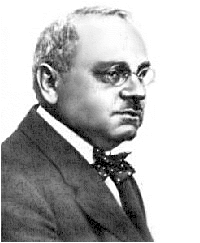 7 февраля 1870, Вена – 
28 мая 1937,  Абердин
Учение о личности по Адлеру
Структура личности едина
Детерминант развития личности – стремление человека к совершенству
Стиль жизни:
Управляющий
Получающий
Избегающий
Социально-полезный
Hans Eysenck
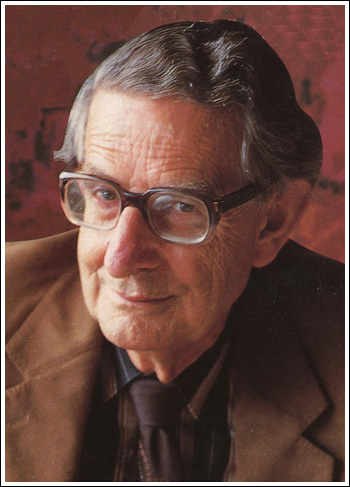 4 марта 1916, Берлин —
4 сентября 1997
Учение о личности по Айзенку
Интроверсия – экстраверсия
Стабильность – нейротизм
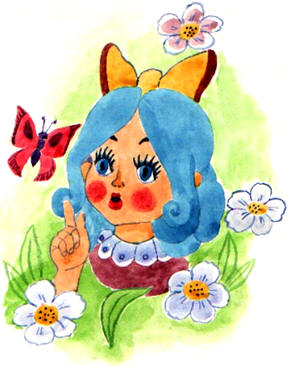 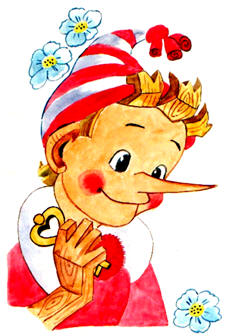 Меланхолик
Сангвиник
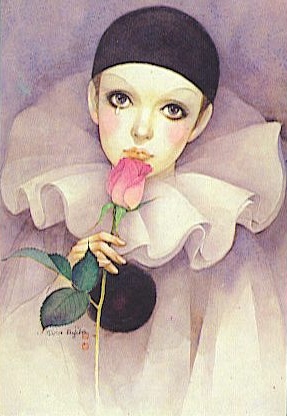 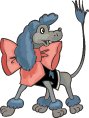 Флегматик
Холерик
Классическое учение о темпераменте
Холерик (chole=желчь)
Сангвиник (sanguis=кровь)
Флегматик (phlegma=флегма)
Меланхолик (melan chole=черная желчь)
Как писать эссе?
«Индивидом рождаются, личностью становятся, индивидуальность отстаивают».
(А.Г. Асмолов)
Хорошего вечера! 